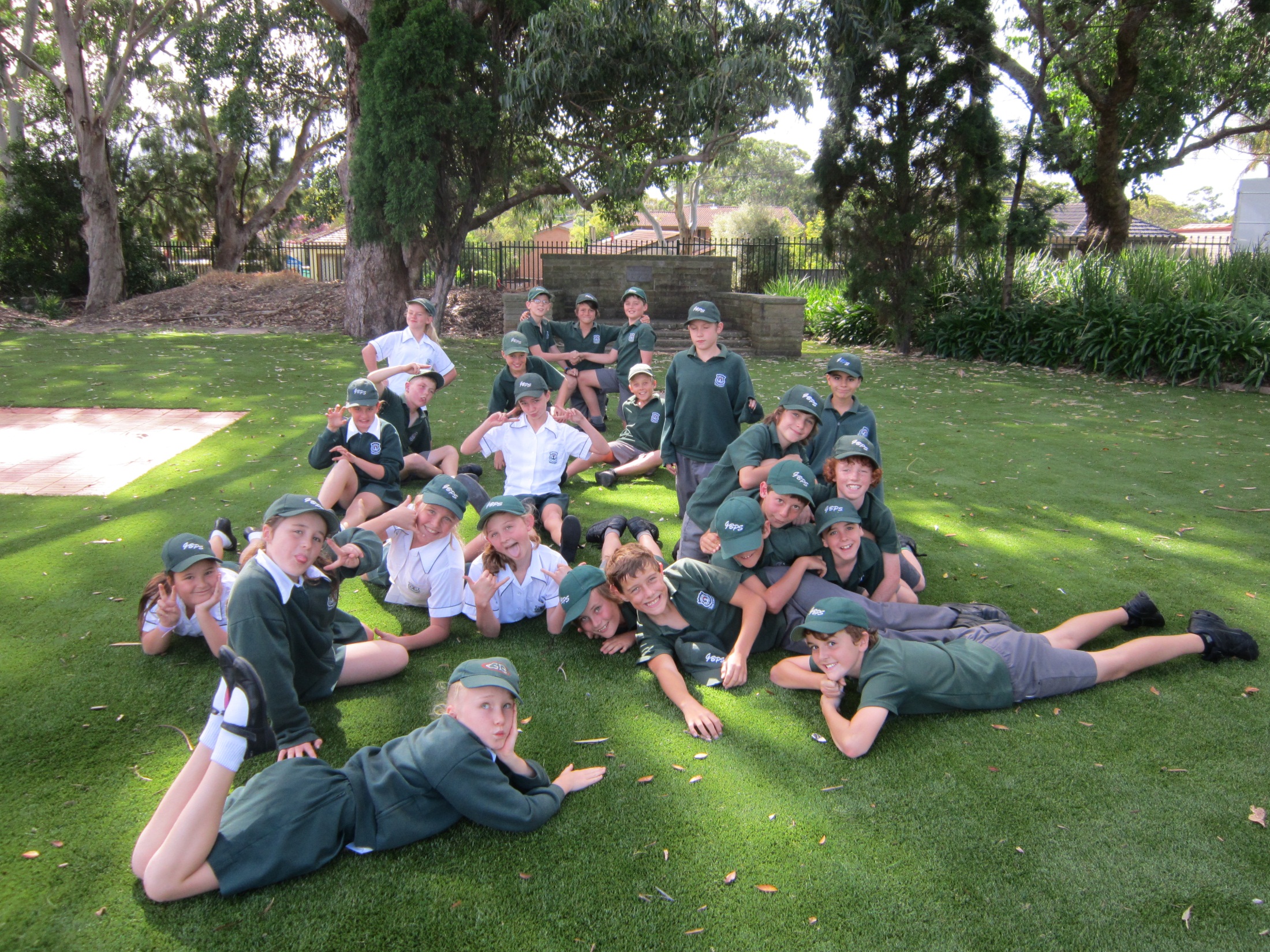 Welcome to
5J
Gymea Bay Public School
Ryan Kelso
-라영준
Age: 10
Likes: Computers
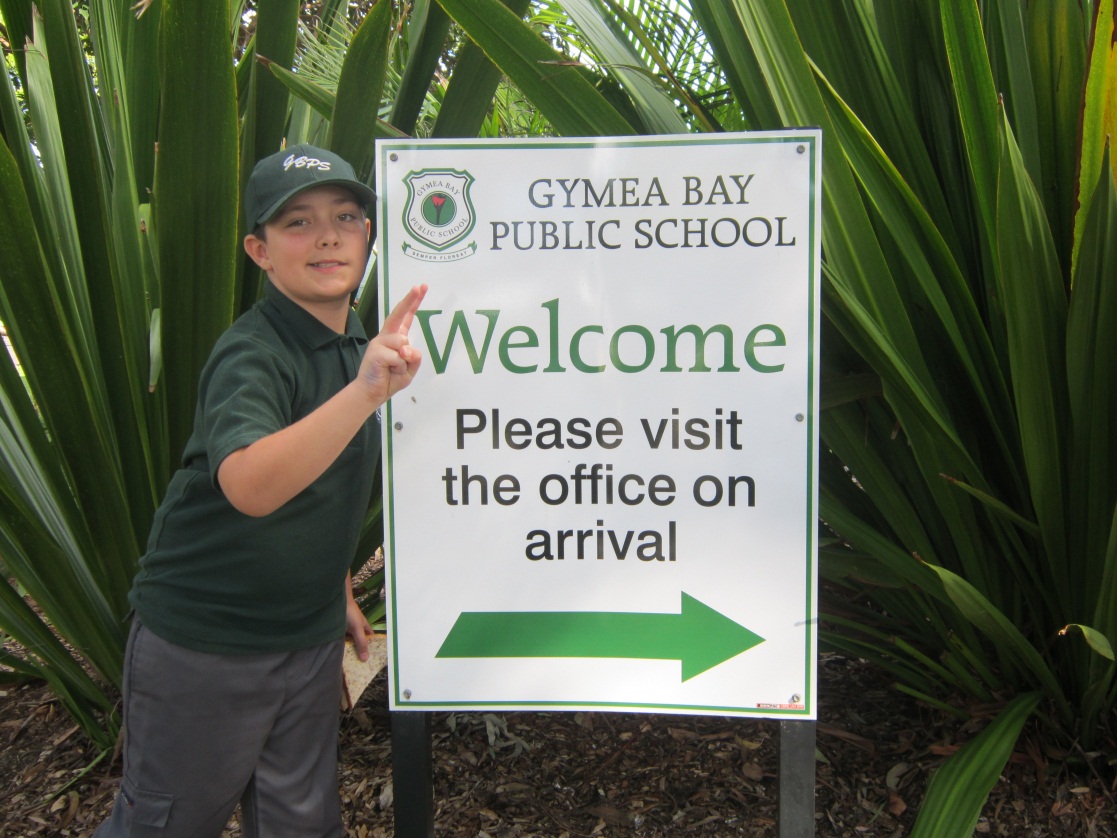 Dream:
YouTube celebrity
Age: 10
Likes: YouTube 
Jacob Solomon
강건
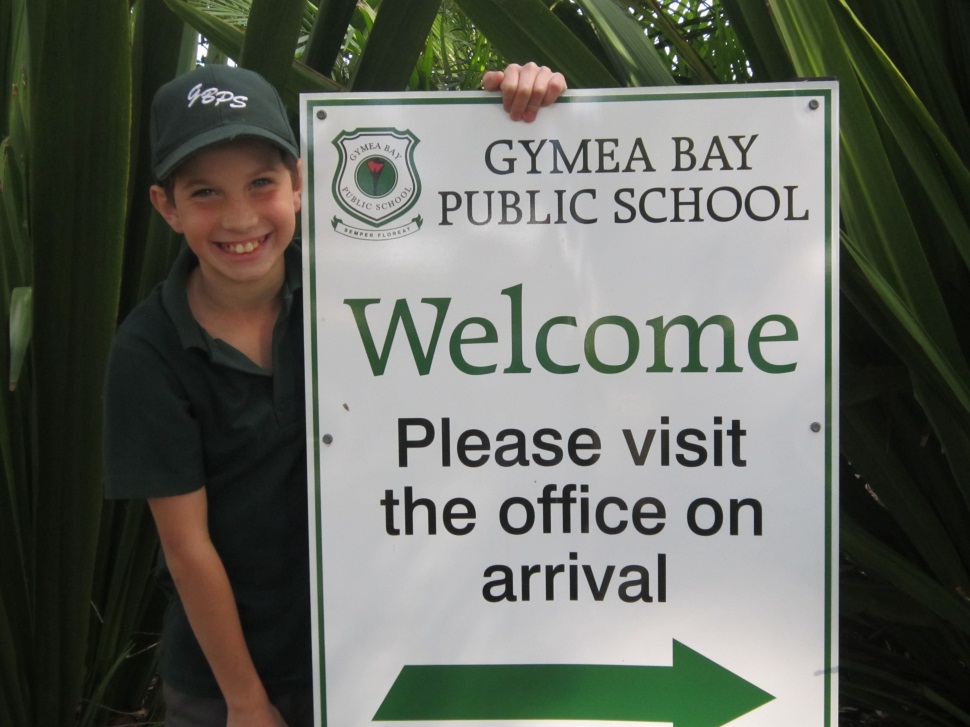 Dream:
To work for Google.
Angelica
김담비
Age: 10
Likes: To play netball
Dream: to become a doctor
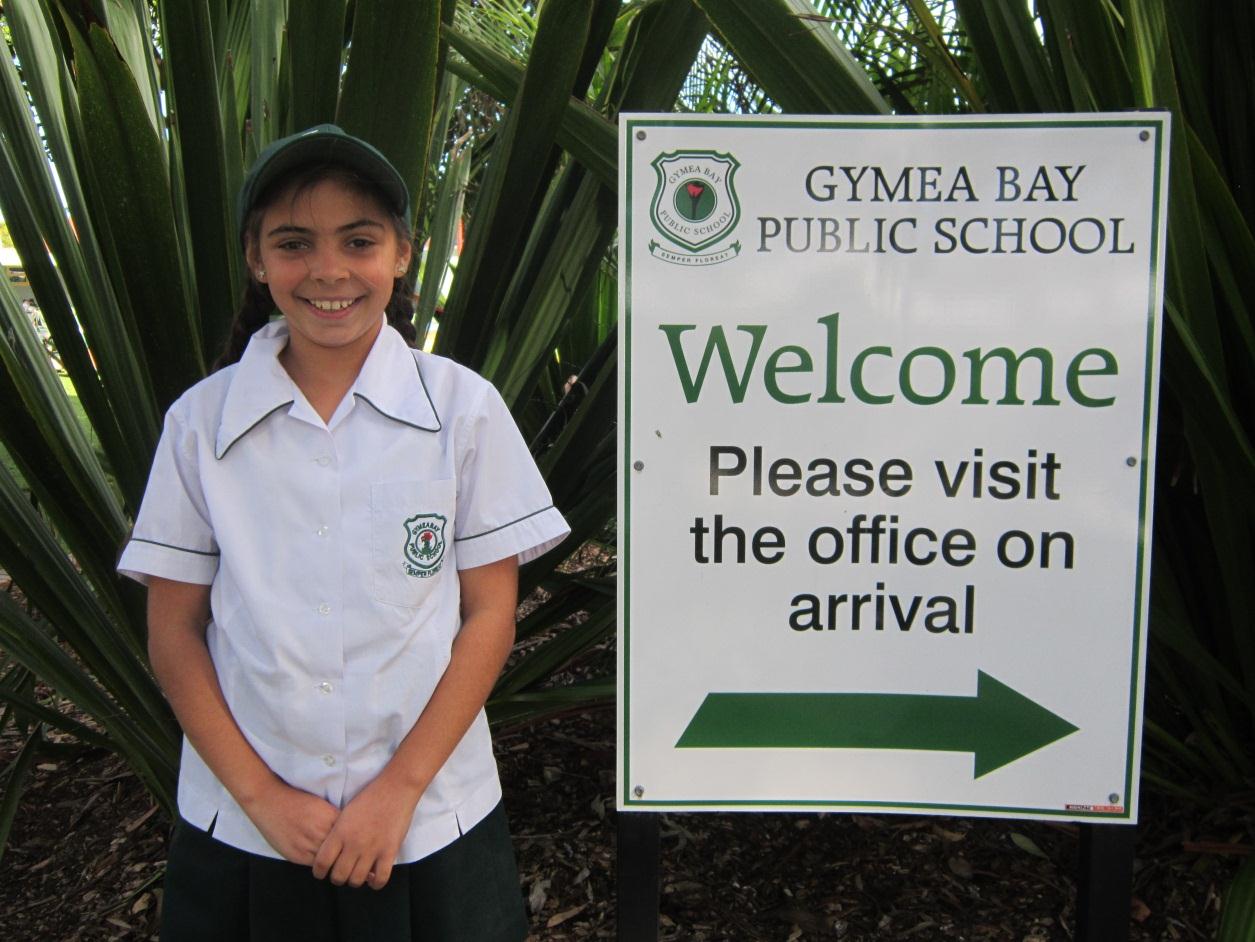 COURTNEY
-최다은
Age: 10

Likes: The colour purple 

Dream: To be a famous tennis player.
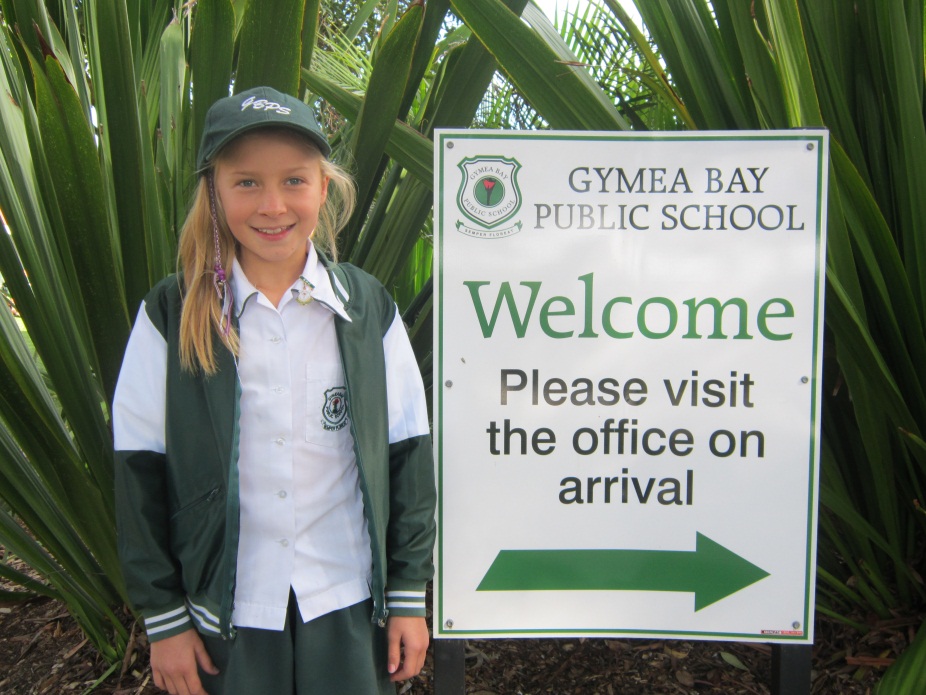 JOSH  MURRAY
-강건
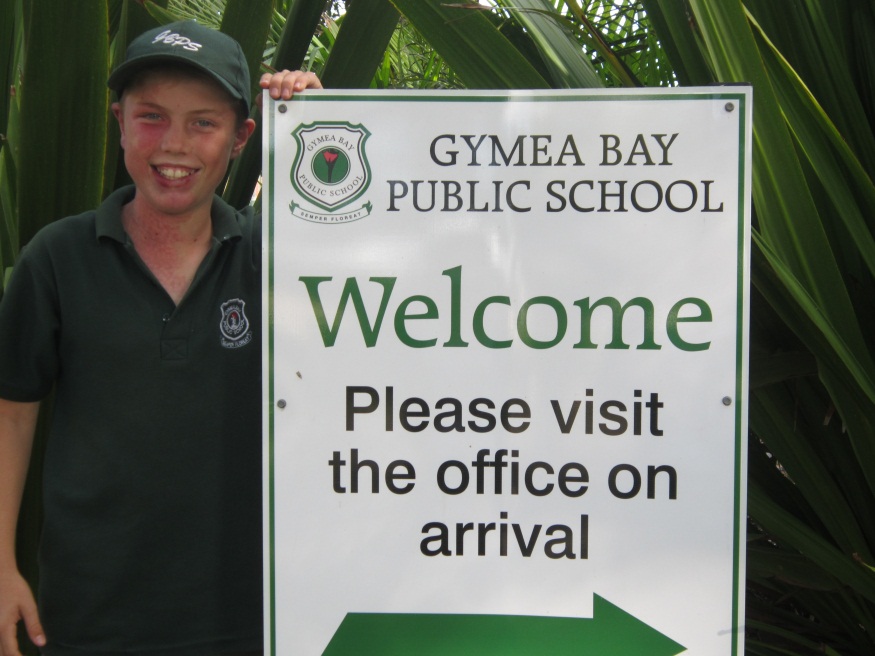 Age:     10.

Likes:     Wake Surfing, Rugby League and Skating.

Dislikes:      Vegetables, Rainy Days and Maths.

Dream:      Be A Builder For My Own Company.
kIrralee
-우은정
Age:10

Likes: One direction,  the colour aqua, soccer, dancing, lollies, chocolate and jet skiing.

Dislikes: vegetables and rainy days

Dream: to be either a famous singer or professional actor.
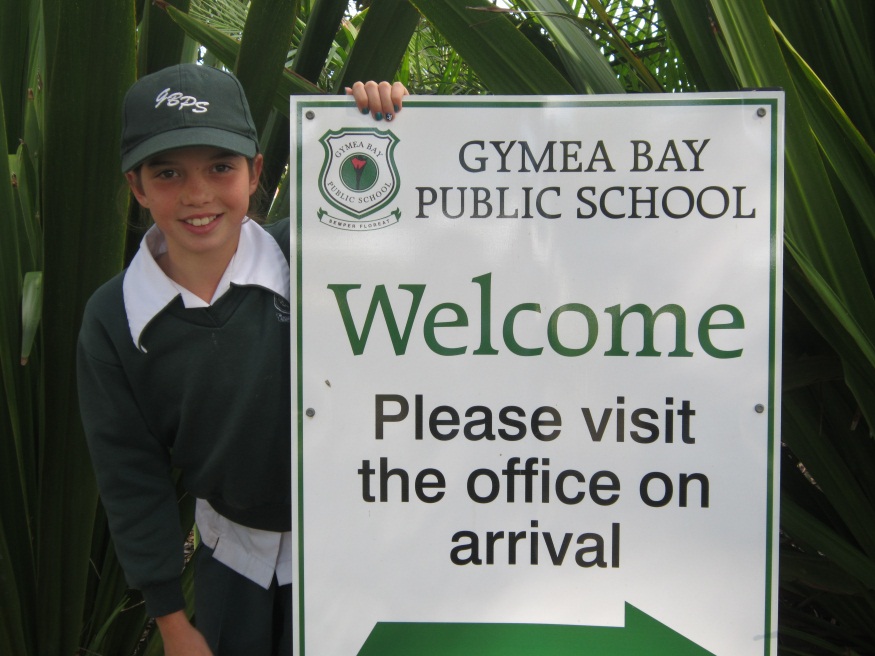 Cody-김현미
AGE: 10

LIKES: I love to dance and do karate. I enjoy playing soccer and playing basketball.
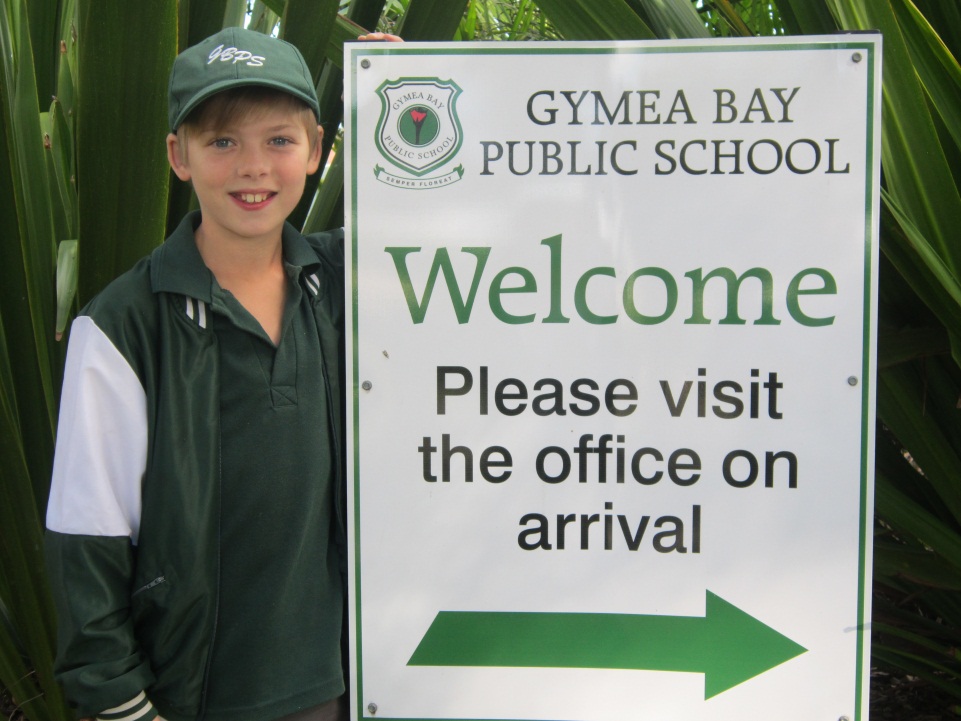 CHRIS
-한송학
AGE: 11

Likes the Cronulla Sharks in the NRL witch is in the rugby league
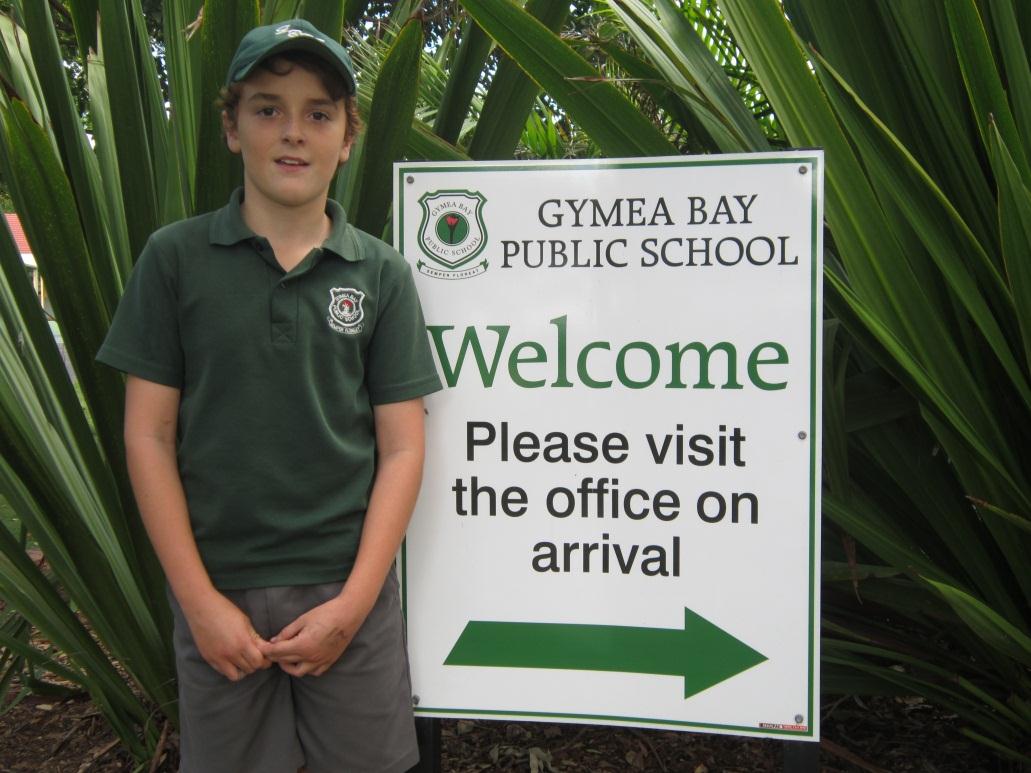 DREAM: TO BECOME A PROFFESIONAL RUGBY LEAGE PLAYER
Tyler - 강건
Likes: I Like Computer’s and video games and soccer and likes all friends and Borderlands. 

Dislikes: Brussel sprouts and not playing Video Games

Dream: My Dream is to be a video gamer on YouTube and a video game creator!

Age: 11
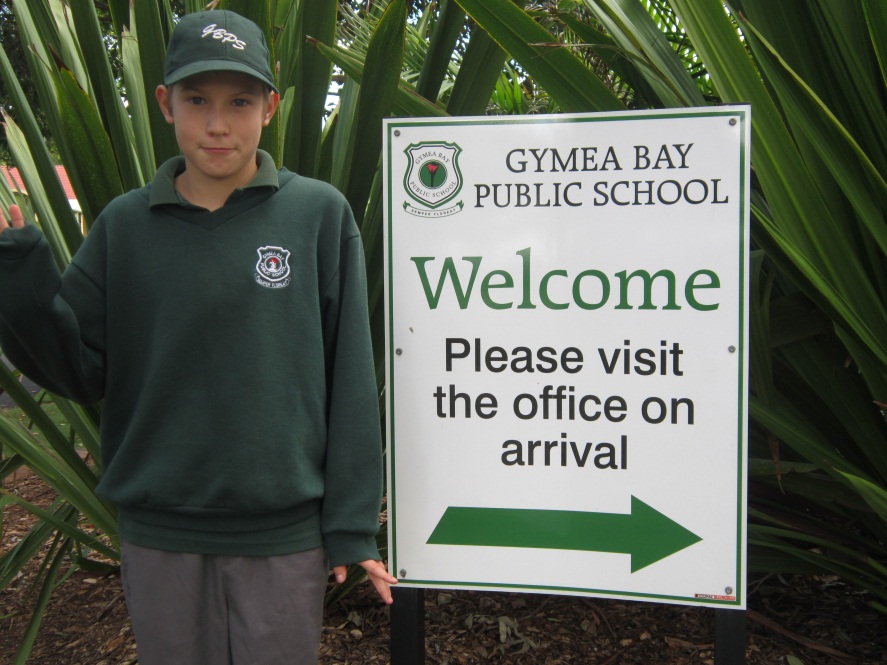 Adrian
-최윤정
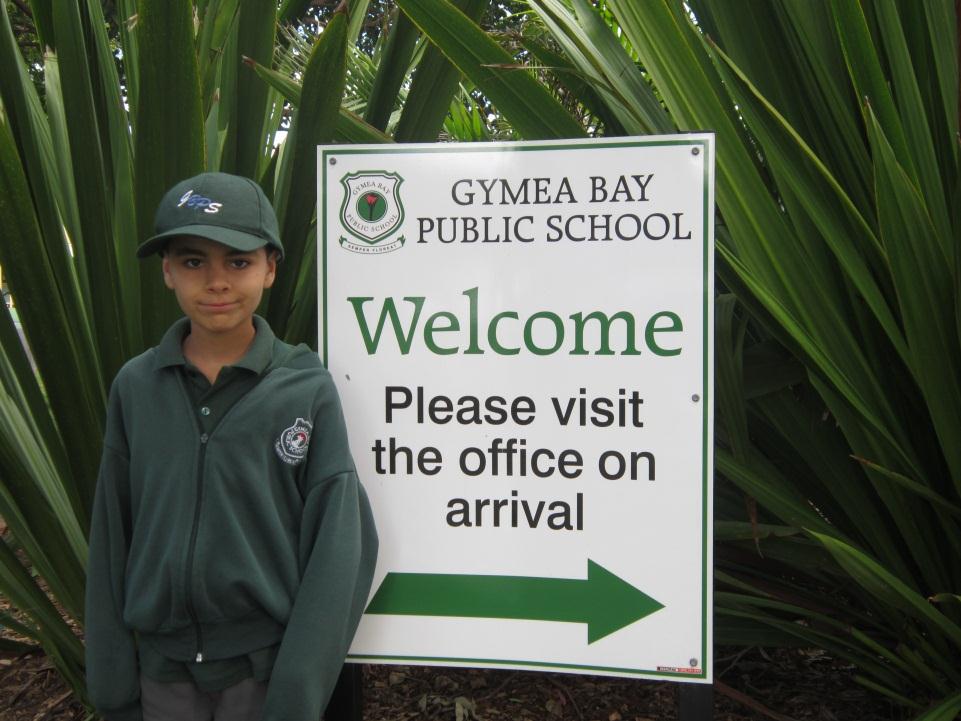 Age: 11

My dream: is to be an astronaut
Nathan
-김현미
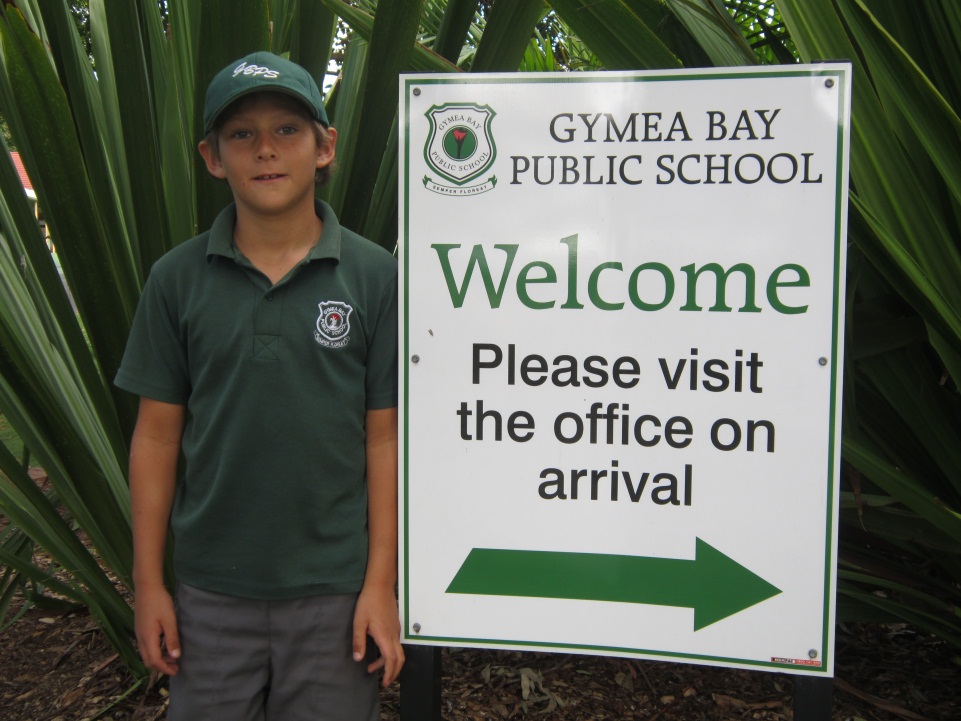 Age: 10
Favourite sport: football
Dream: famous footballer for Australia
Luca-정이삭
Age: 10.

Likes: The colour blue, Soccer.

Dream: To be an engineer.
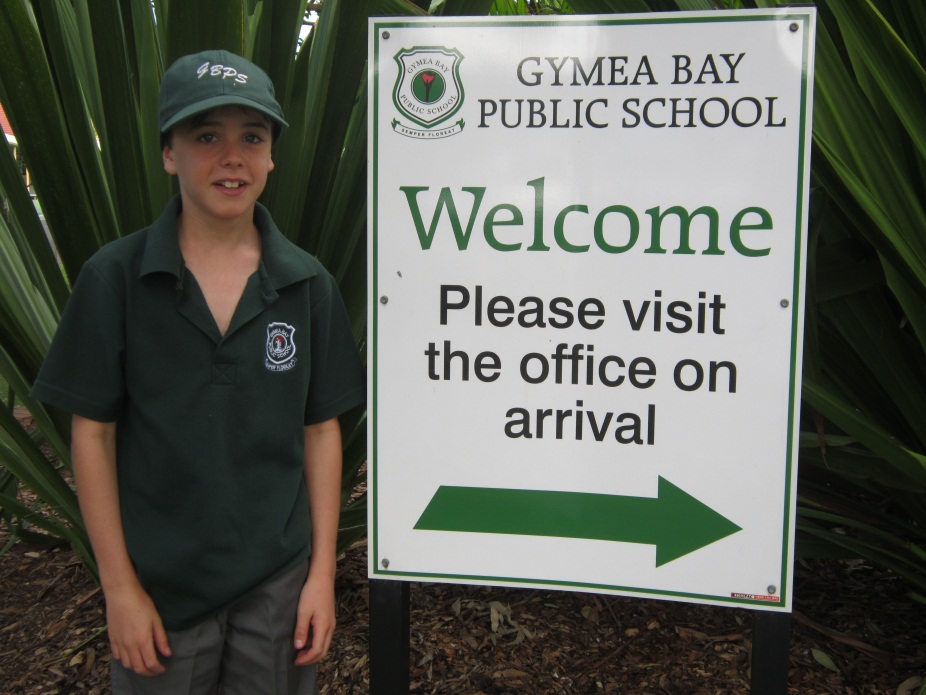 MYLES
- 최윤정
AGE 10
DREAM My dream is to be a baseball player
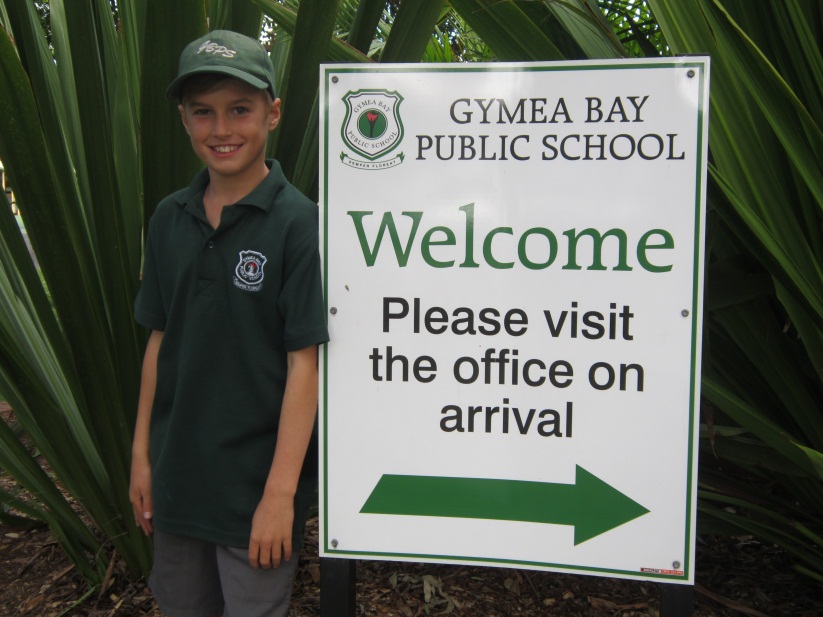 RILEY
-정이삭
Age:11

What I want to be when o grow up: I want to be a builder.
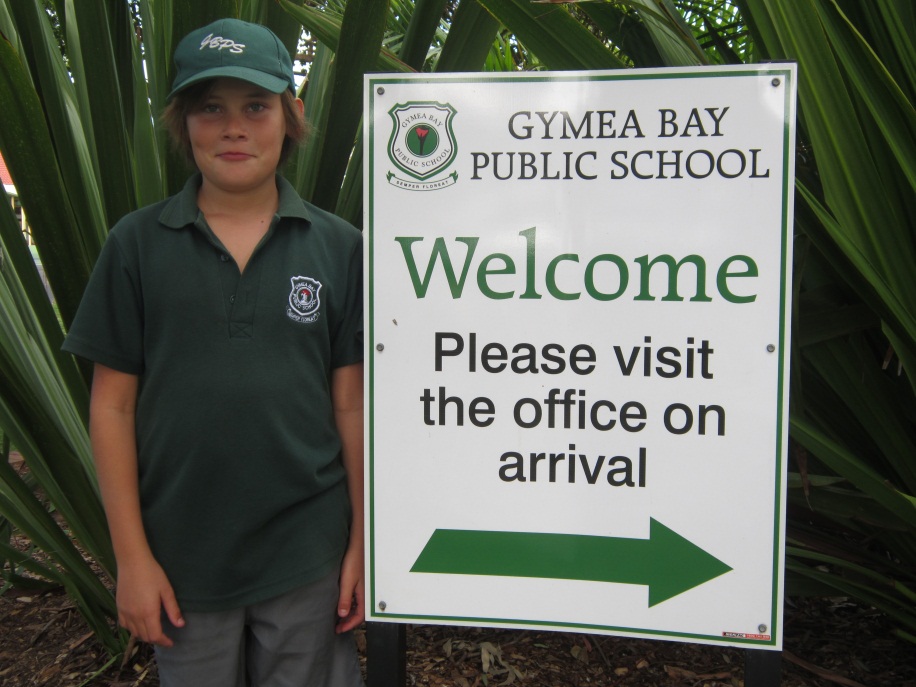 Trae-한송학
Dream: to be a professional Rugby league player
AGE: 10
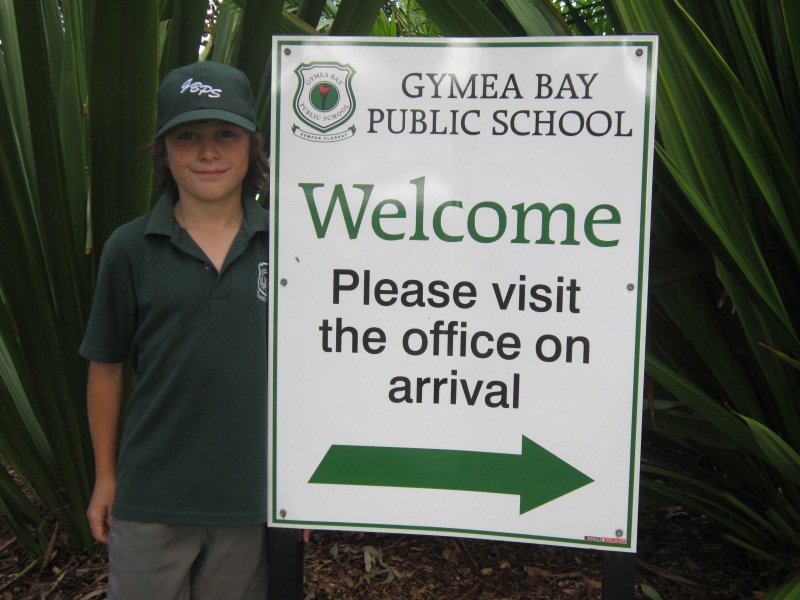 Kye lumsden 
-라영준
Dream : is to be a builder

Age:10
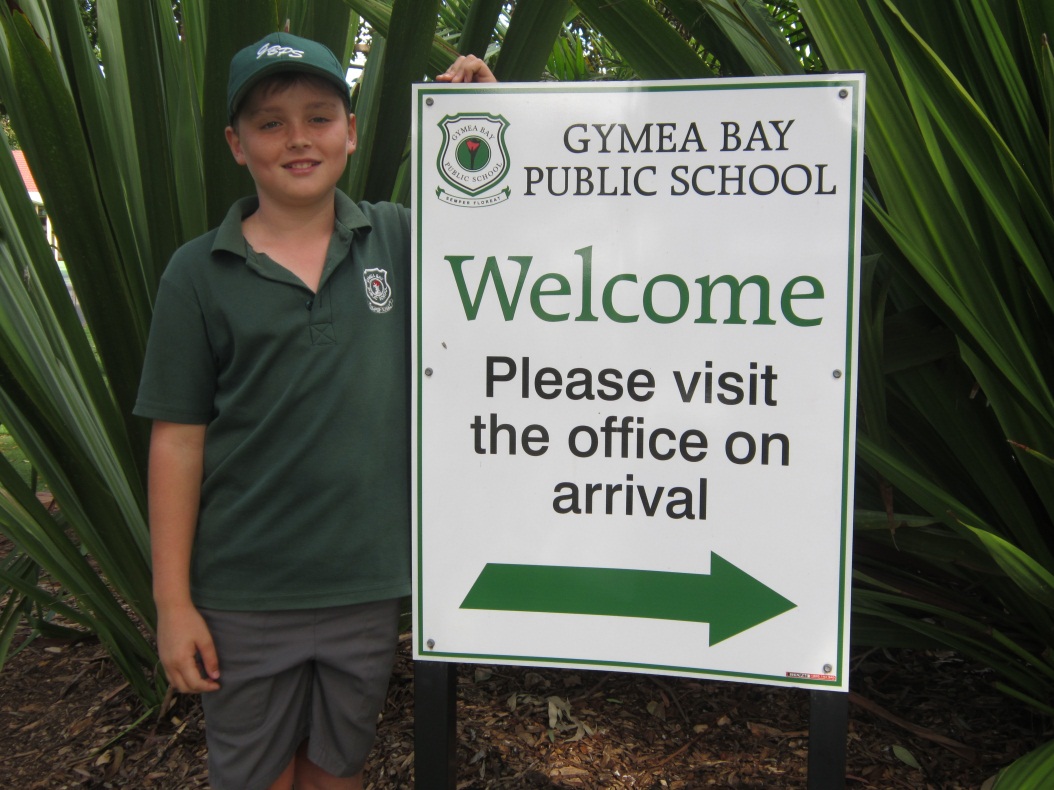 DREAM:PROFESSIONAL SOCCER PLAYER
AGE: 10
LUKE
-최윤정
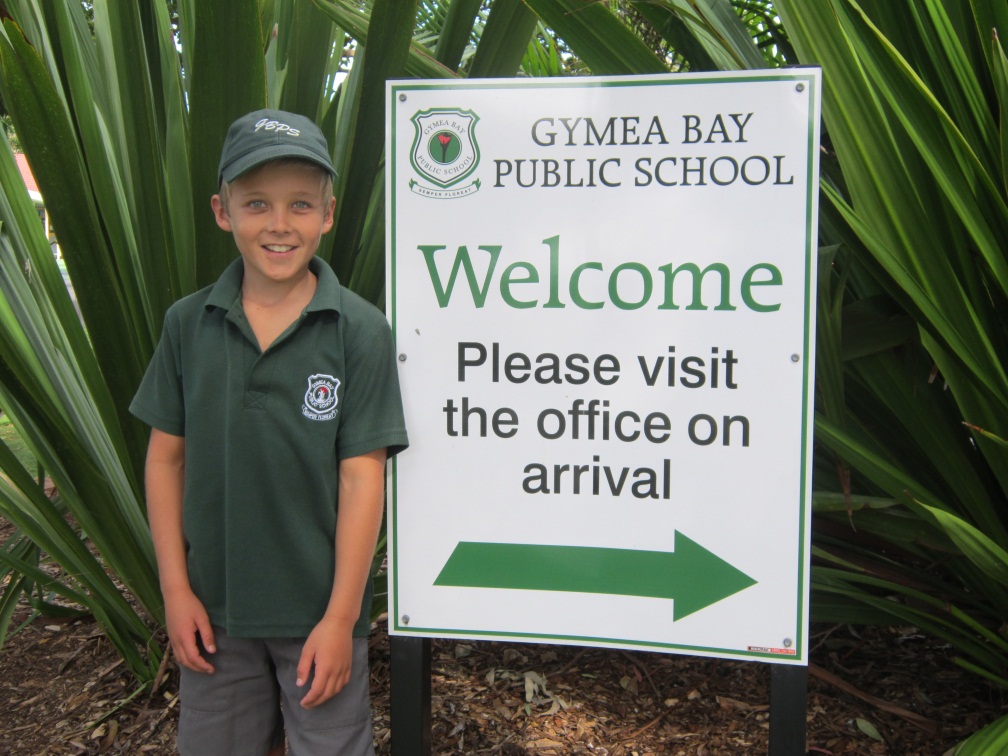 Paul my age is ten my dream is to be a professional football player
- 한송학
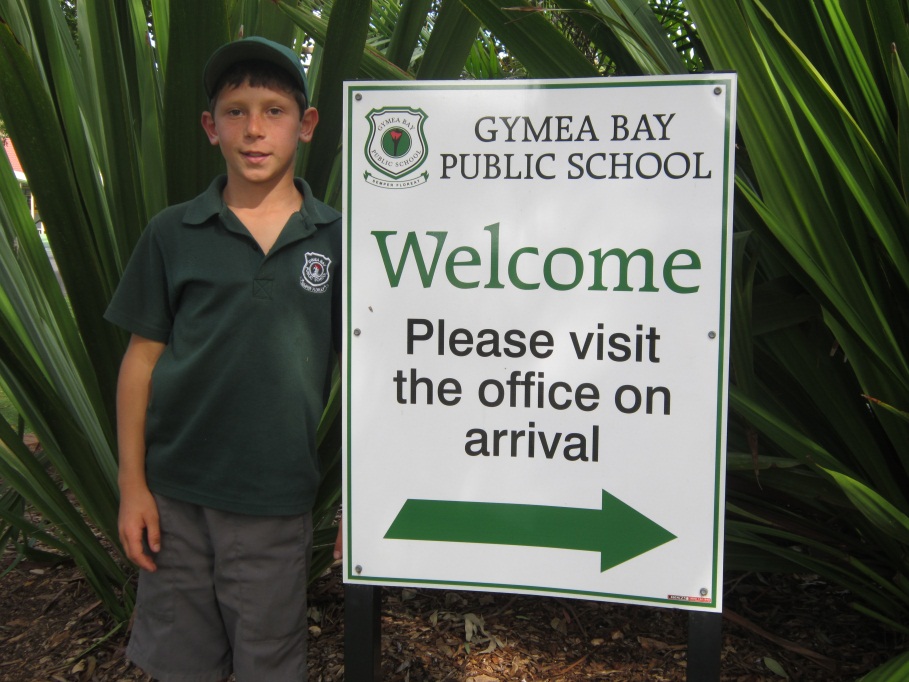 My name is Daymon
My dream is to be a pro skater

-김현미
My age is 10
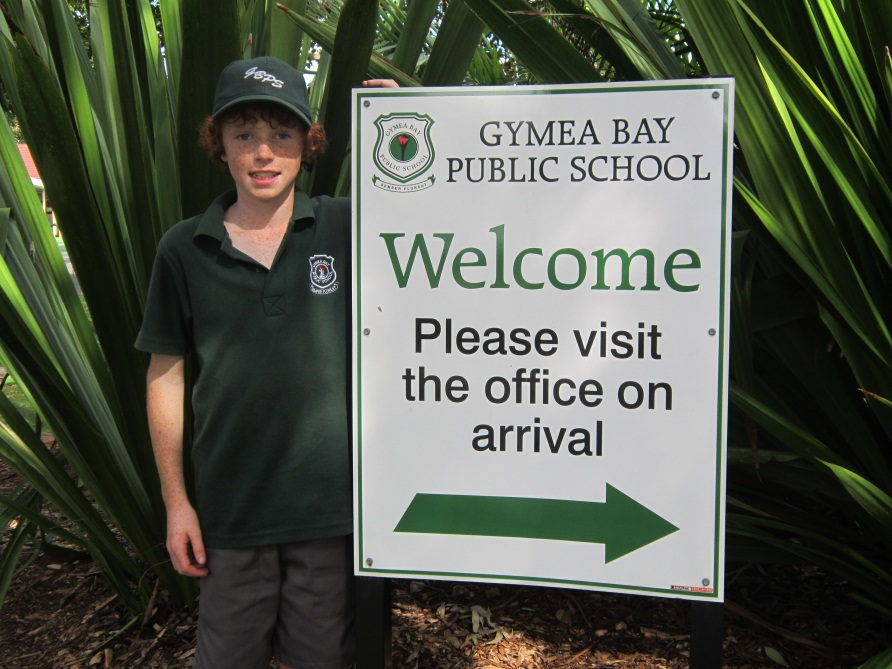 GOOD AT SPORTS
KYLE 
LAWTON
AGE 10
라영준
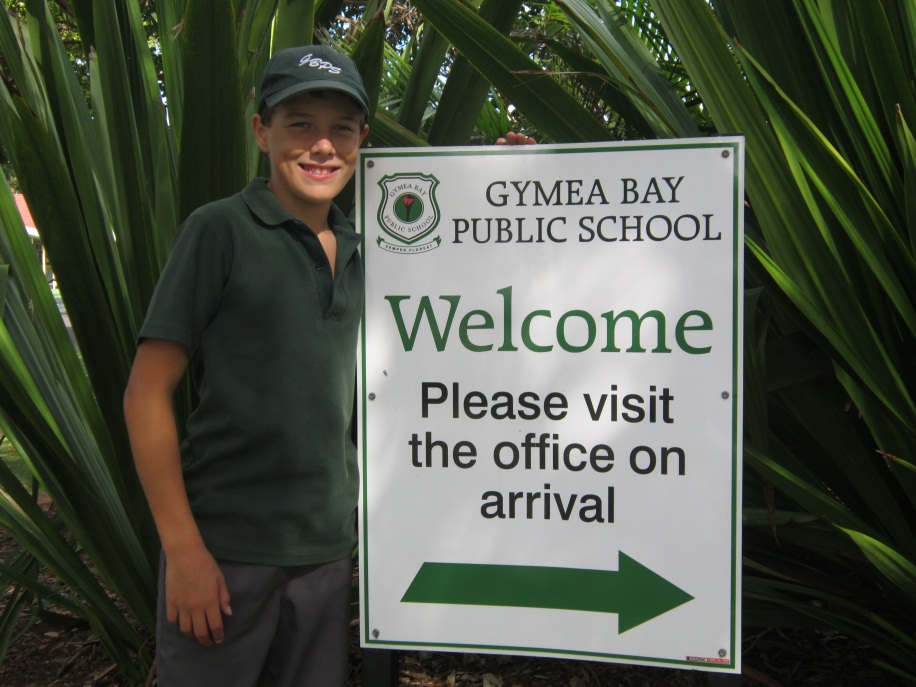 DREAM 
FOOTBALL PLAYER
Good at sports
Nicholas  Beattie
-최다은
I like footy running and surfing
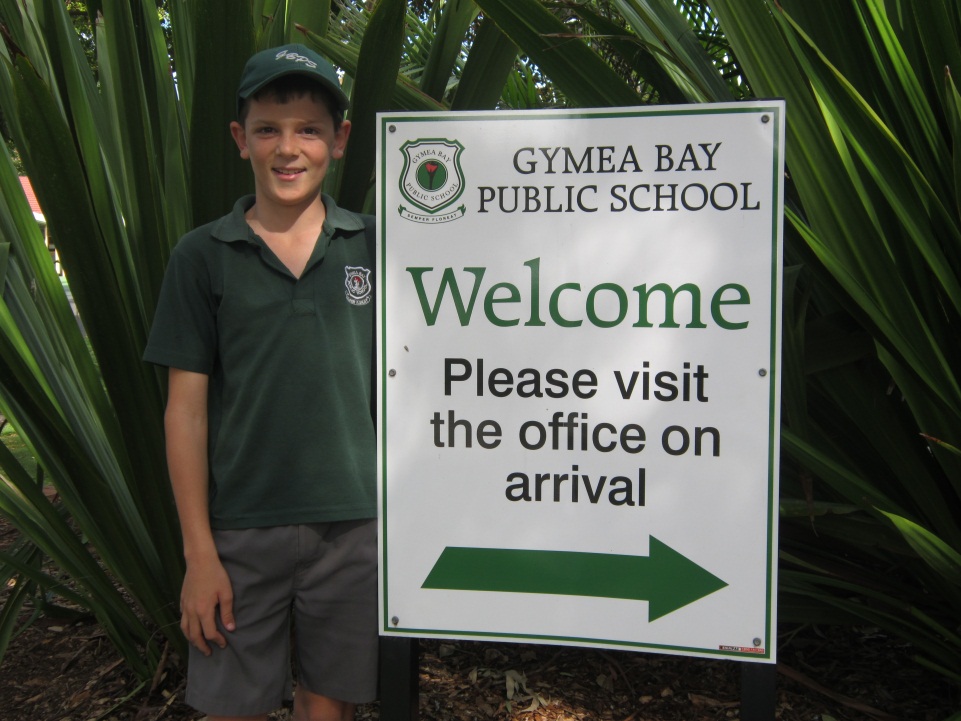 My dream is to be a builder
JORDAN TURANSKY
-정이삭
AGE :10
DREAM: TO BE A FAMOUS     GYMNAST
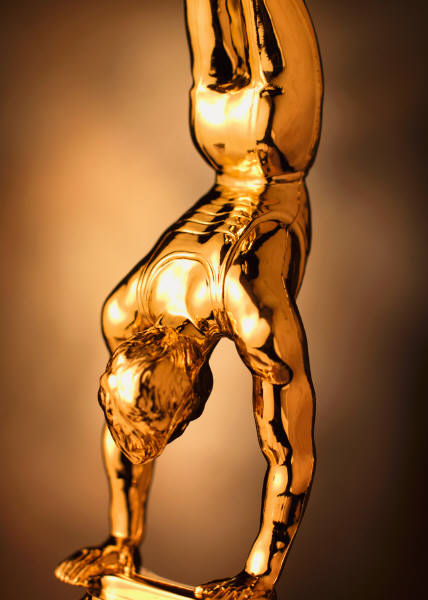 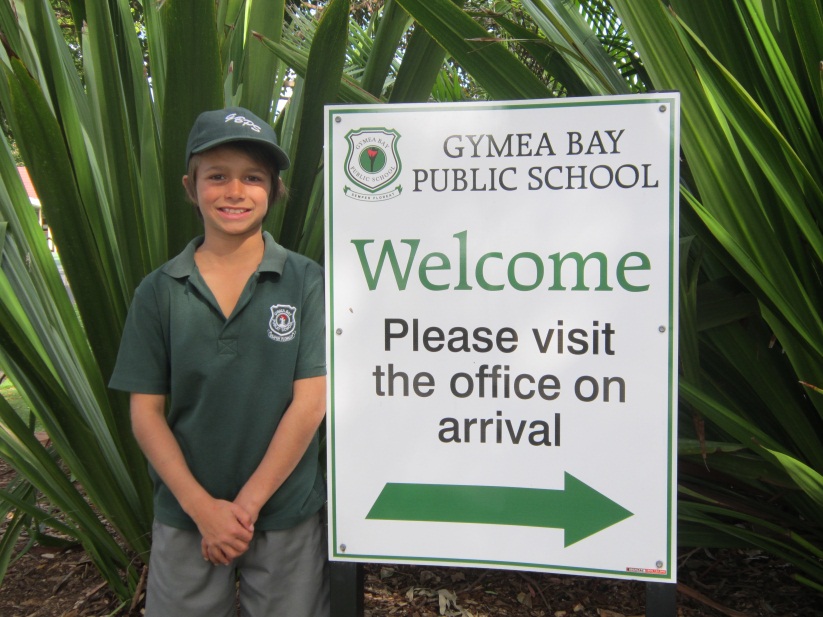 Tahlia
-김현정
Age 11 

My dream when I am older is to be a Matilda’s soccer player.
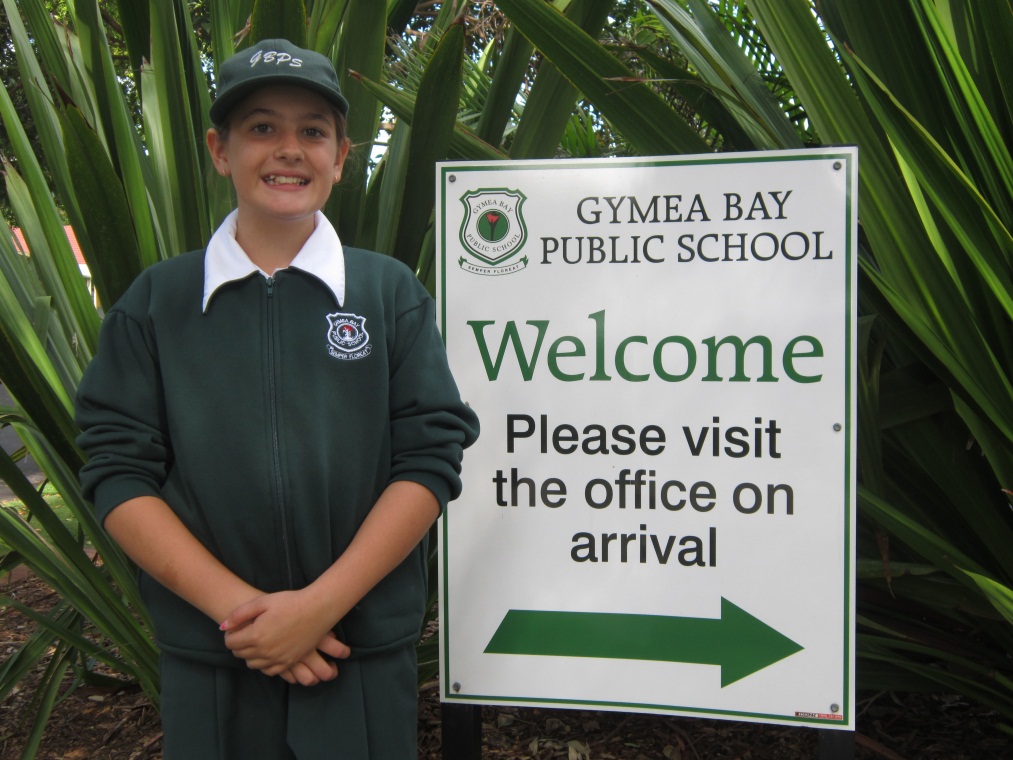 Holly
김담비
Loves dancing ,soccer ,oztag and light green
Dislikes tests
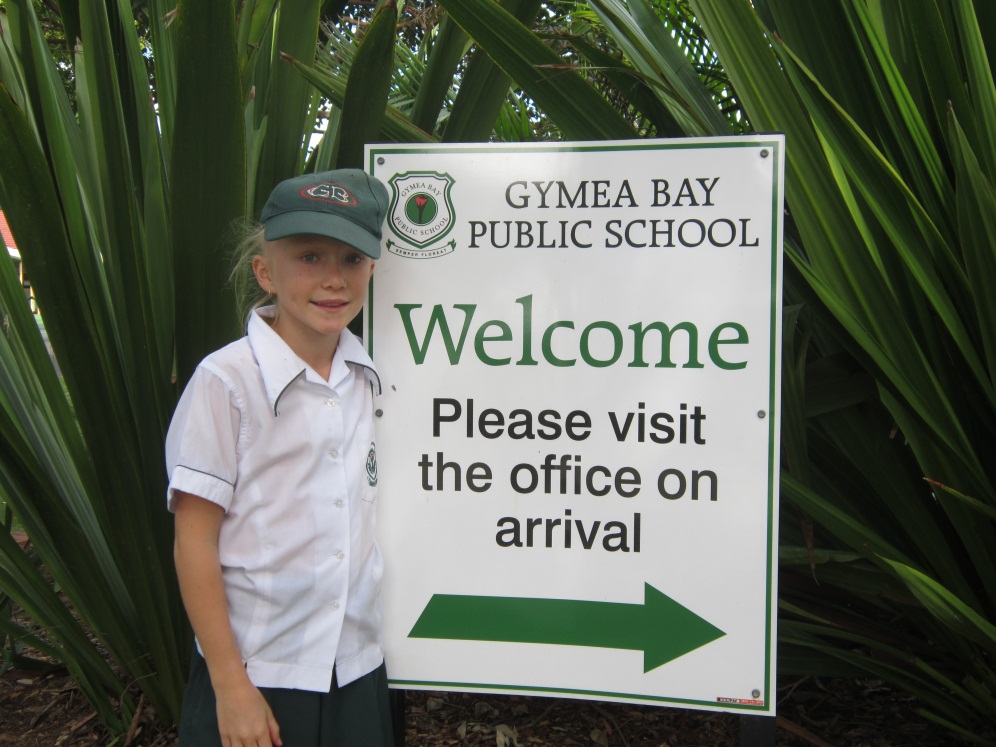 Age I am ten turning eleven this year
Natasha
김현정
Age:10



Likes: soccer, dancing, oztag, blue, purple
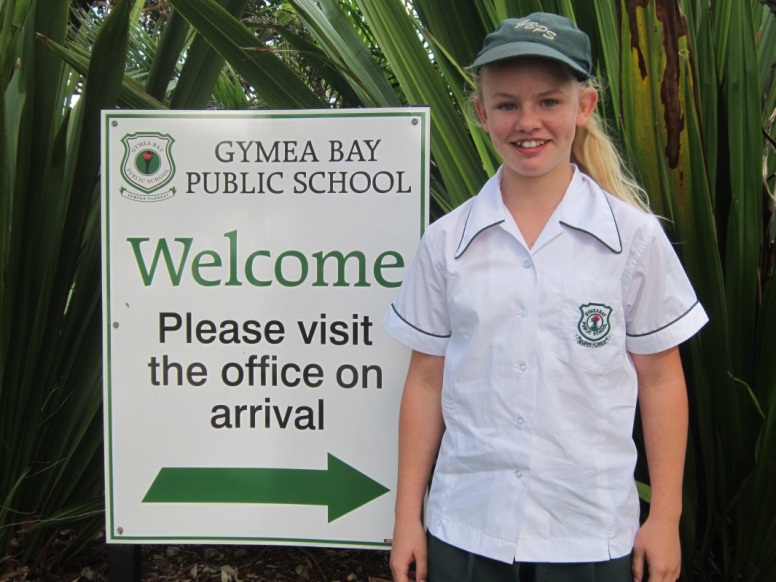 Zoe
김현정
Likes netball, chocolate and purple
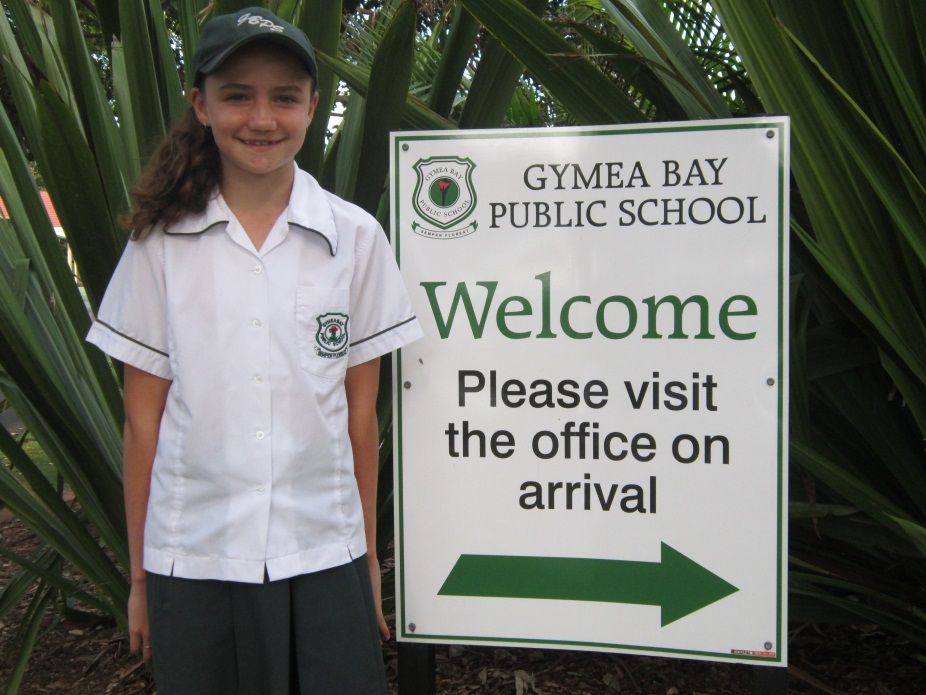 Olivia Eason           

I am 10 years old   
 
love to play sport 

김담비
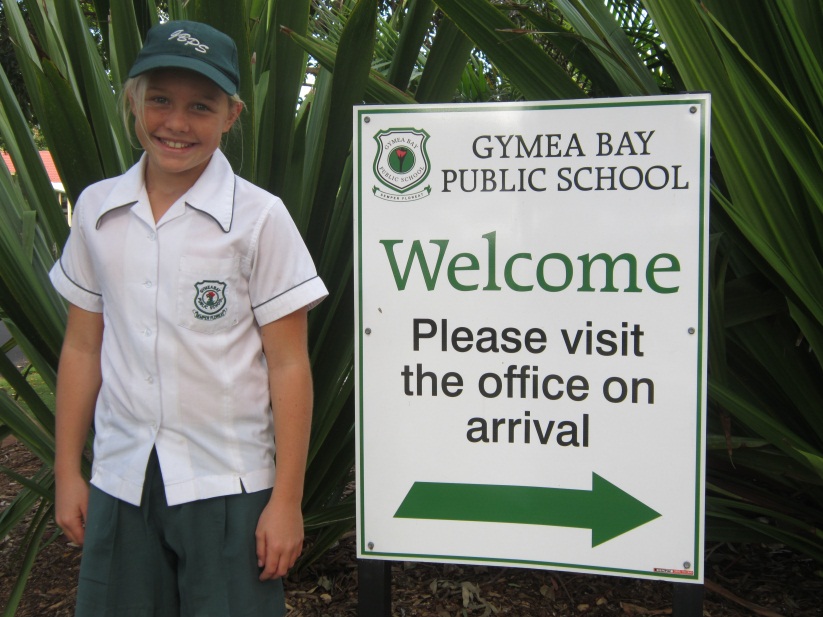 JEMMA!
-최다은
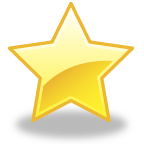 Age: 10
Dream: To be a famous actor
Likes: Ice cream, lollies and art
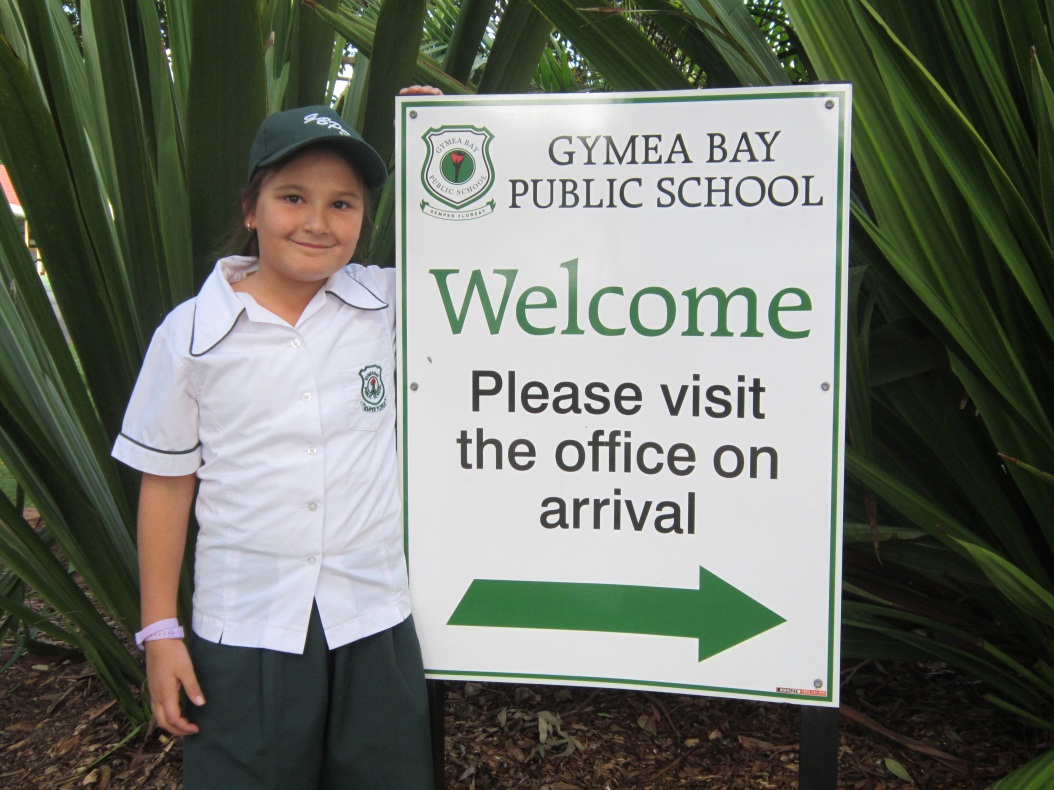 Ella
-우은정
Age: 10


Likes: Dancing, oztag, netball ,baking and blue

Dream: To be a famous dancer or chef
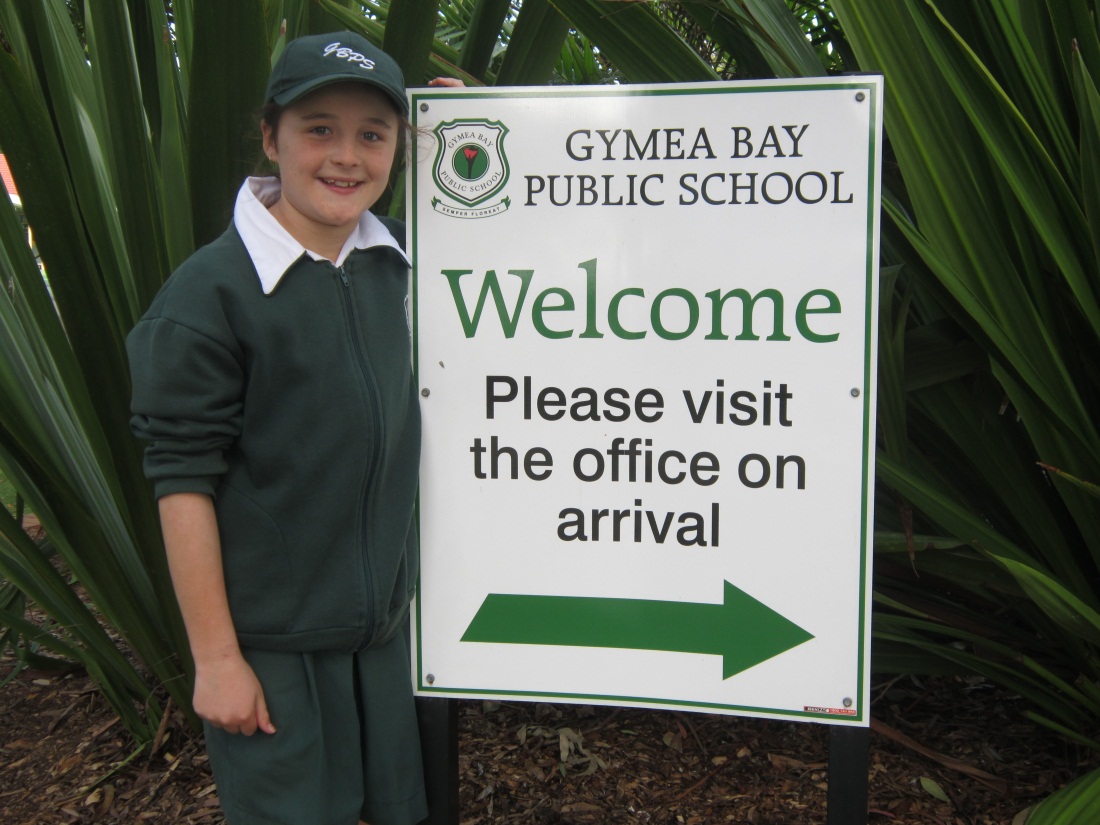 Rachel Sothern, 10 years young .
Loves to swim and go to the beach.
-우은정
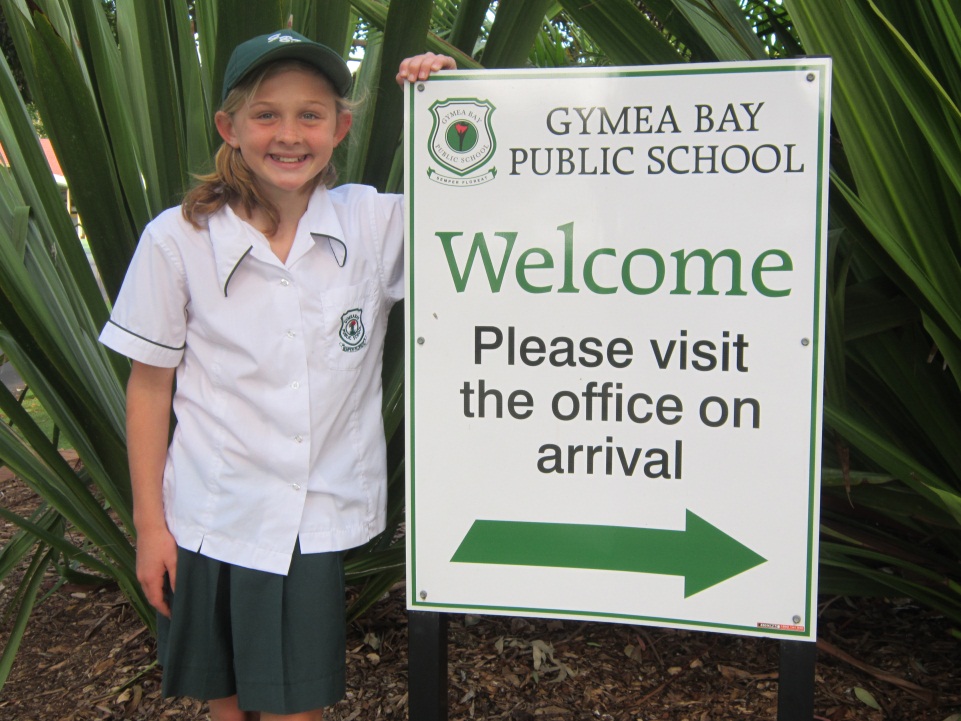